MICRO: Migliorare la competitività delle microimprese nelle aree rurali
Modulo No 9: Alfabetizzazione informatica per microimprese rurali
Redatto dal Consorzio del progetto: “Irish Rural Link – National University of Ireland Maynooth- CDI – EEO GROUP SA- IHF asbl – IDP - Internet Web Solutions SL”
Alfabetizzazione online 
per microimprenditori
Panoramica
2
Alfabetizzazione online per microimprenditori
Scopo dell’unità
Questa unità delineerà le conoscenze e le competenze online di base che un microimprenditore dovrebbe avere
3
Alfabetizzazione online per microimprenditori
Risultati di apprendimento attesi
Alla fine di questo modulo sarete in grado di:
Spiegare cos'è l'ICT e il Web 2.0.
Conoscenza degli strumenti base di Internet - utili per l'imprenditore rurale.
Scoprire le possibilità del web per l'imprenditore rurale.
4
Alfabetizzazione online per microimprenditori
Cos'è una tecnologia di informazione e comunicazione (ICT)?
Tecnologie di informazione e comunicazione (ICT) è un termine esteso per la tecnologia dell'informazione (IT) che sottolinea le comunicazioni unificate e l'integrazione di telecomunicazioni (linee telefoniche e wireless), computer (software, middleware, storage) e sistemi audiovisivi, per consentire agli utenti di accedere, archiviare, trasmettere e manipolare le informazioni.
5
Alfabetizzazione online per microimprenditori
A cosa serve l’ICT?
ICT è la tecnologia richiesta per l'elaborazione delle informazioni, in particolare l'uso di dispositivi di comunicazione elettronica e applicazioni software per convertire, archiviare, proteggere, elaborare, trasmettere e recuperare informazioni da qualsiasi luogo e in qualsiasi momento.

Fonte: Aten Kecik su https://www.slideshare.net/kechieq?utm_campaign=profiletracking&utm_medium=sssite&utm_source=ssslideview
6
Alfabetizzazione online per microimprenditori
Gli ICT forniscono ….
Informazioni si riferisce alle loro conoscenze ottenute dalla lettura, dall'indagine, dallo studio o dalla ricerca. Le informazioni sono diventate sempre più centrali per una vita produttiva che ha dato origine al termine Information Age.

Comunicazione e trasmissione di messaggi - un processo attraverso il quale le informazioni vengono scambiate tra individui che usano simboli (segno o interazioni verbali). La comunicazione è essenziale per acquisire conoscenza.

Tecnologia è l'uso di conoscenze scientifiche, esperienza e risorse per creare processi e prodotti che soddisfano i bisogni umani. Anche la comunicazione è migliorata attraverso la tecnologia.
7
Alfabetizzazione online per microimprenditori
La conoscenza come risorsa per l'imprenditore rurale
Esistono quattro tipi di protezione della proprietà intellettuale:
1. Brevetti per invenzione
2. Marchi di fabbrica per l'identità del marchio
3. Disegni per l'aspetto del prodotto, e 
4. Copyright per materiali
Proprietà Intellettuale le leggi sono necessarie per stabilire e salvaguardare la proprietà intellettuale – ossia l'opera creata da inventori, autori e artisti.

Le leggi sulla proprietà intellettuale sono particolarmente necessarie oggi poiché le aziende continuano a espandersi a livello globale
8
Alfabetizzazione online per microimprenditori
Cosa possono fare le ICT?
Le ICT possono …
Aumentare la capacità professionale
Diversificare la conoscenza
Sviluppare competenze per ingegnerizzare l'innovazione
Aumentare il potenziale occupazionale e autonomo
Ridurre l'impatto della distanza dalla posizione di consumo
Modificato dalla Fonte: 
Junaid Qadir, Fondamentali dell’ICT
9
Alfabetizzazione online per microimprenditori
Terminologia e strumenti ICT rilevanti per l'imprenditore rurale
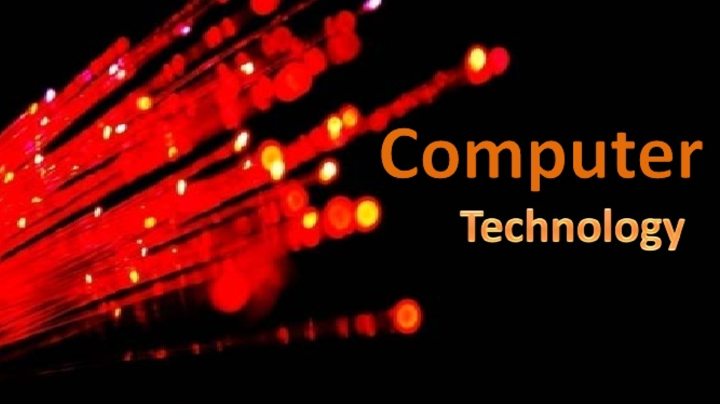 10
Alfabetizzazione online per microimprenditori
Dispositivi personali, multiutente e incorporati?
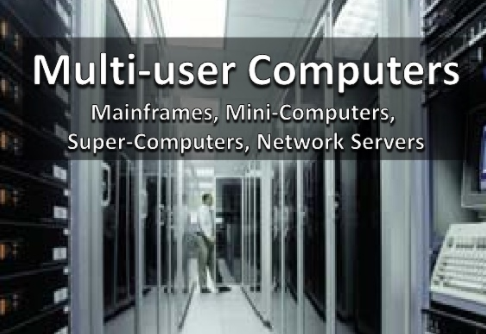 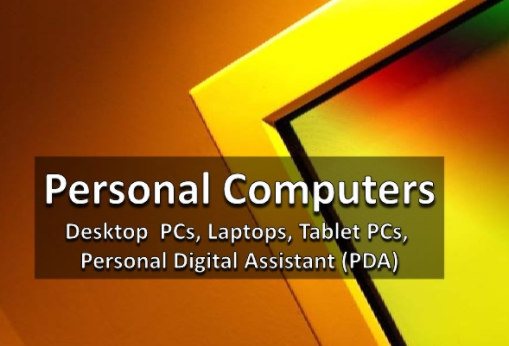 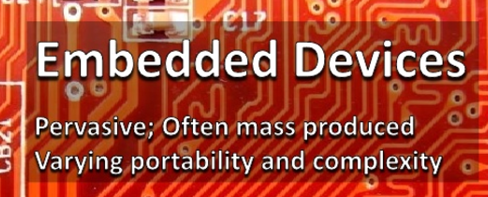 11
Alfabetizzazione online per microimprenditori
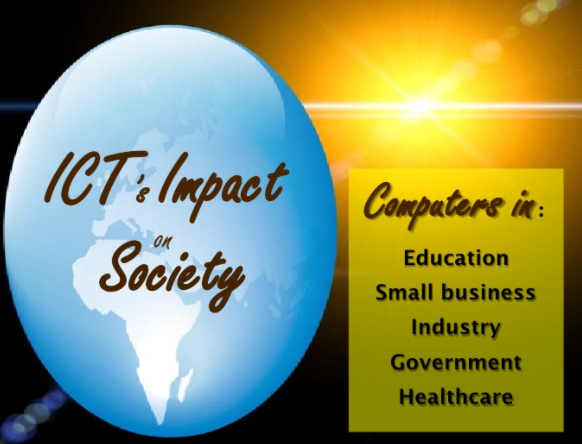 Che ne pensi di?
12
Alfabetizzazione online per microimprenditori
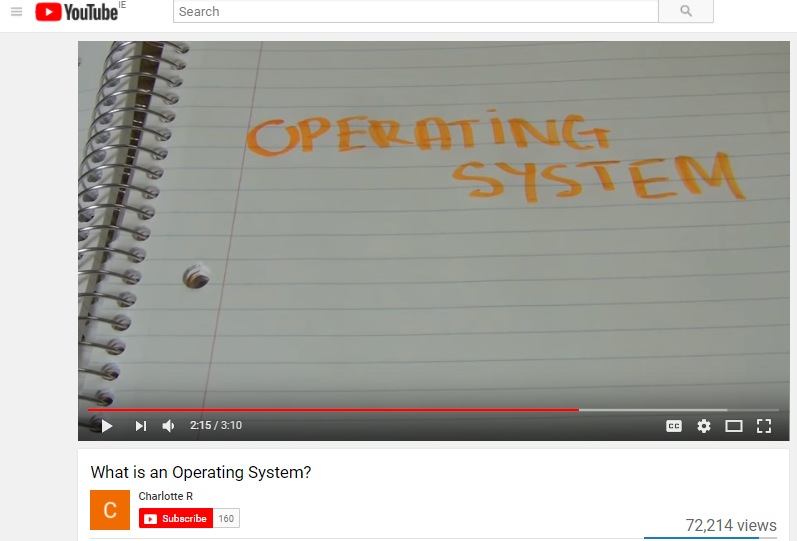 Cos’è un Sistema Operativo?
Video online di 3 minuti e 10 secondi; 
Clicca su questo link o copialo nel tuo browser web -https://www.youtube.com/watch?v=DVUvcJDMQzA
13
Alfabetizzazione online per microimprenditori
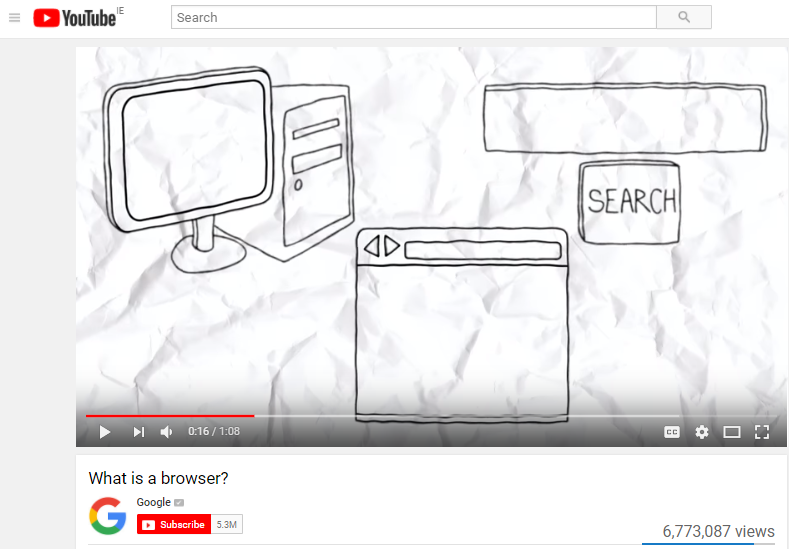 Cos’è un Web browser?
Video online di 1 minuto; 
Clicca su questo link o copialo nel tuo browser web https://www.youtube. v=BrXPcaRlBqo
14
Alfabetizzazione online per microimprenditori
La differenza tra un browser Web e un motore di ricerca?
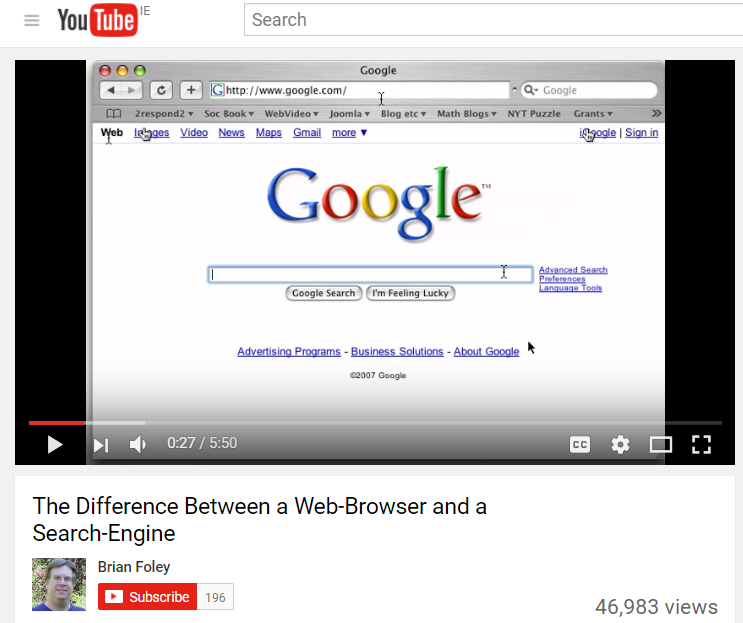 Video online di 5 minuti e 50 secondi; 
Clicca su questo link o copialo nel tuo browser web https://www.youtube.com/watch?v=wX6kdzrXMIg
15
Alfabetizzazione online per microimprenditori
Come proteggere il tuo pc da un malware?
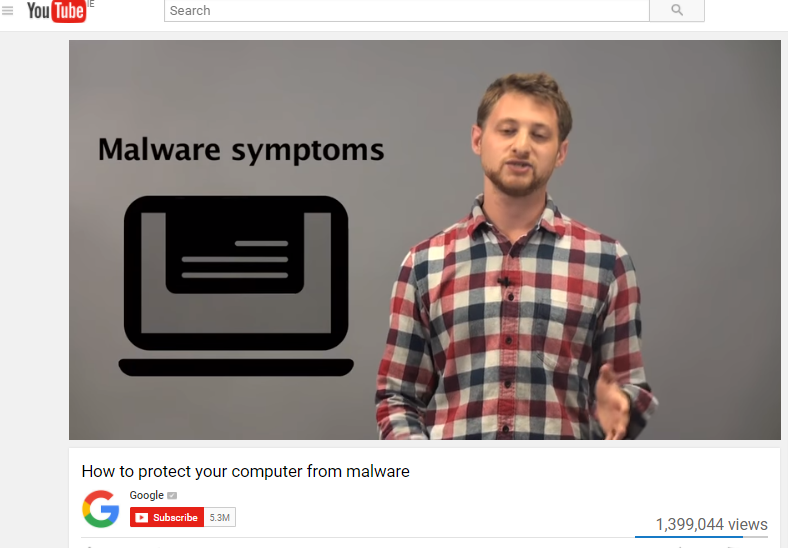 Video online di 2 minuti 6 secondi; 
Clicca su questo link o copialo nel tuo browser web https://www.youtube.com/watch?v=uJRqZTNMCMo
16
Alfabetizzazione online per microimprenditori
Ci può essere molto da imparare per apprendere il meglio della tecnologia ICT
Concetti base ICT
Sistemi informatici (software /hardware)
Introduzione alla programmazione, ai database e ai sistemi informativi
Reti di comunicazione
Internet – il Web 2.0
Problemi di sicurezza ICT
ICT e innovazioni
17
Alfabetizzazione online per microimprenditori
Cambiare la natura dell'interazione online – il Web 2.0
Da Individuale a Sociale
Dall’informazione alla comunicazione
Dalla forma passiva a quella interattiva
Dall'uso di strumenti istituzionali all'utilizzo di strumenti personali
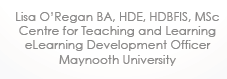 Fonte:
18
Alfabetizzazione online per microimprenditori
Problemi Attuali – il Web 2.0
Connettività: Accesso alle informazioni è disponibile su scala globale
Flessibilità: l'interazione può avvenire in qualsiasi momento o luogo
Interattività: I feedback possono essrere immediati e autonomi
Collaborazionw: l'uso di strumenti di discussione può supportare la collaborazione per lo sviluppo e la consegna
Estensione delle opportunità di business: Il contatto elettronico può rafforzare ed estendere l'interazione
Motivazione: risorse multimediali quindi creatività per i rapporti d'affari
19
Alfabetizzazione online per microimprenditori
– Dal Web 1.0 al Web 2.0
20
Alfabetizzazione online per microimprenditori
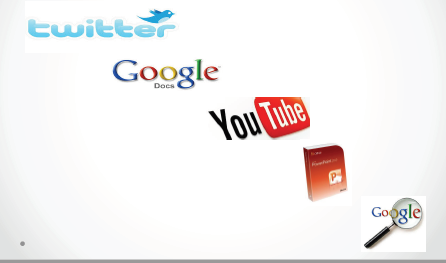 Web 2.0 strumenti base
diamo un'occhiata ad alcuni strumenti…
21
Alfabetizzazione online per microimprenditori
Web 2.0 - Siti di condivisione dei media
Clicca su ciascuno per una spiegazione video:
Google docs
Slideshare
Youtube
Ted.com
Vimeo
Flicker
I siti di condivisione di contenuti multimediali consentono agli utenti di caricare, archiviare, condividere e utilizzare vari tipi di media su Internet. Questi includono documenti, presentazioni, immagini e audio.

Generalmente queste parti hanno permesso all'utente di commentare post / caricamenti e avere un meccanismo di valutazione
22
Alfabetizzazione online per microimprenditori
Web 2.0 - Podcasting
Il Podcasting è il processo per catturare un evento audio, una canzone, un discorso o un mix di suoni e caricarli come oggetti sonori digitali su un sito Web, un blog o un'altra banca di risorse
2 minuti e 40 secondi di video online sul podcasting; 
Clicca su questo link o copialo nel tuo browser web-
https://www.commoncraft.com/video/podcasting
23
Alfabetizzazione online per microimprenditori
Web 2.0 – Audio Podcasting
Se stai facendo un podcast, usa Audacity - un programma gratuito - per registrare e modificare registrazioni audio per un podcast.
Vedi https://sourceforge.net/projects/audacity/ 

È possibile registrare l'audio mentre si è in movimento utilizzando un registratore digitale o il proprio telefono cellulare o tablet
24
Alfabetizzazione online per microimprenditori
Web 2.0 – Screen-casting
Lo screen cast è una registrazione digitale dell'output di uno schermo di computer che spesso contiene narrazione audio.

La preparazione dello schermo richiede un computer con microfono e software di registrazione.
Alcuni software di registrazione includono Camtasia Studio, accattivante e gradevole.
Utilizzare il motore di ricerca nel sistema operativo del computer per trovare informazioni su uno di questi programmi.
25
Alfabetizzazione online per microimprenditori
Web 2.0 – You Tube
YouTube è un sito di condivisione video gratuito che rende facile la visione di video online. Puoi persino creare e caricare i tuoi video da condividere con gli altri. Originariamente creato nel 2005, YouTube è ora uno dei siti più popolari sul Web, con visitatori che guardano circa 6 miliardi di ore di video al mese.
26
Alfabetizzazione online per microimprenditori
Web 2.0 – Blogging
Video online di 2 minuti e 58 secondi sul «blogging»; 
Clicca su questo link o copialo nel tuo browser web -
https://www.youtube.com/watch?v=NN2I1pWXjXI
Un blog – abbreviazione di web log - è un tipo di pagina web con le voci dei temi che mostrano per primi i più recenti. 
Gli animali ad es. possono essere usati come diario personale o per un sito promozionale. I post di blog possono essere «taggati» sono stati categorizzati con parole chiave per consentire il raggruppamento delle voci di rilascio
27
Alfabetizzazione online per microimprenditori
Web 2.0 – Cos’è Wiki?
Video online di 3 minuti e 52 secondi su Wiki; 
Clicca su questo link o copialo nel tuo browser web -
https://www.youtube.com/watch?v=-dnL00TdmLY
Wiki – è una pagina Web collaborativa che consente a più utenti di portare a un contenuto di modifica direttamente sulla pagina
28
Alfabetizzazione online per microimprenditori
Riassunto sull’Introduzione agli strumenti del Web 2.0 per gli imprenditori rurali
I programmi Internet del Web 2.0 ti consentono come imprenditore rurale (il produttore) di interagire (pubblicare) con il tuo pubblico (altri produttori, agenzie di supporto e clienti) in modo efficiente ed efficace.

Consente inoltre al pubblico di rispondere come «revisori», con dei feedback per aiutarti a sviluppare la tua attività e i tuoi prodotti/servizi.
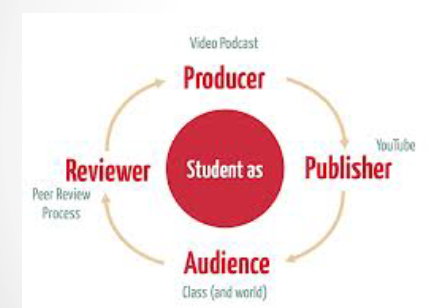 29
Fine del Modulo
Grazie per l’attenzione 
30